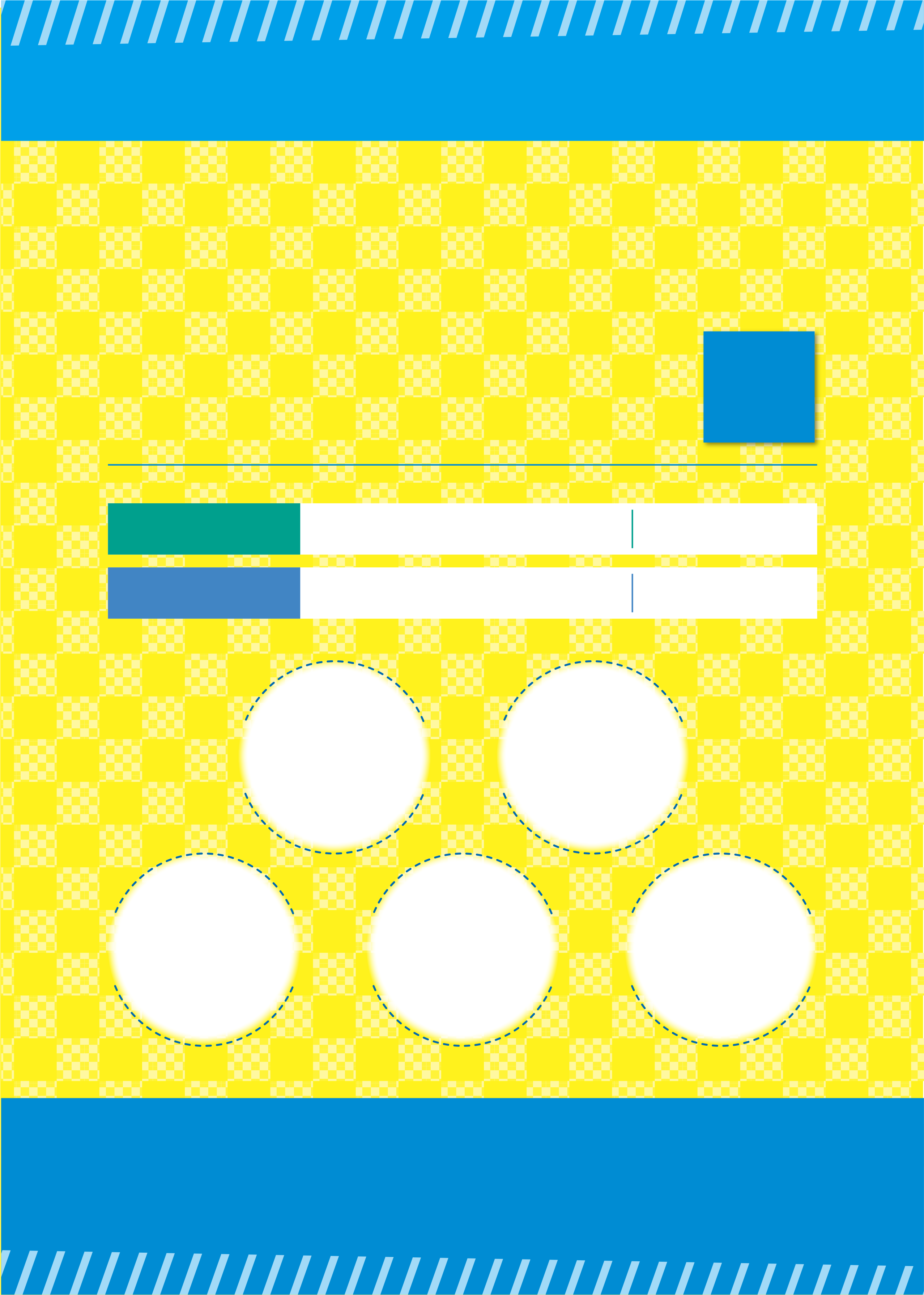 地域課題の解決を図る実践的な協働事業の提案を募集します！
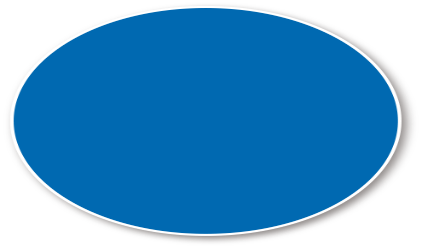 令和３年度
鳥取・島根広域連携協働事業
県が考える「両県共通の地域課題」を解決するアイデアやノウハウを持つ
ＮＰＯ等による事業提案を募集します。

■令和３年度のテーマ
エシカル消費※への県民の関心を高め、
身近な日常生活での浸透を深める。
※エシカル消費とは消費者それぞれが、社会的課題の解決を考慮したり、
そうした課題に取り組む事業者を応援しながら消費活動を行うこと。
≪募集期間≫
　８月２０日(金)
～９月１５日(水)
応 募 資 格
鳥取県内のＮＰＯ等と島根県内のＮＰＯ等との共同体
ただし、島根県内のＮＰＯ等については、しまね社会貢献基金登録団体（計画審査会の日までに、しまね社会貢献基金に登録する団体を含む）であること。
補助金額等
支援段階毎に審査を実施し、採択された事業に対し事業実施のために必要な経費を補助。
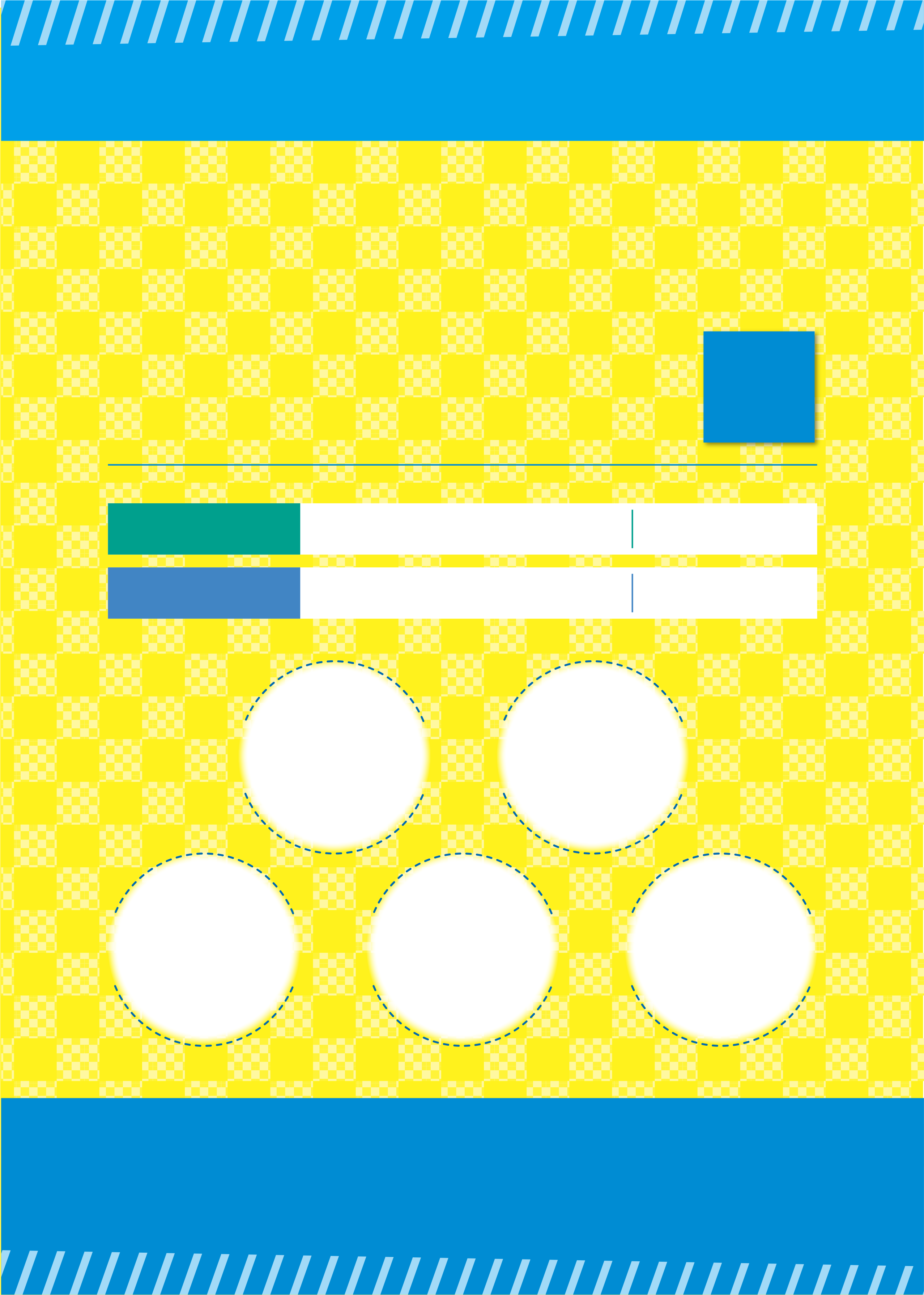 募集要項等の詳細はＮＰＯ活動推進室のホームページに掲載しています
計画策定
協働実践
【令和４年度】
【令和３年度】
計画策定で策定
した計画を県と
協働して実施
県の担当部署と
一緒に課題解決の
ための計画を策定
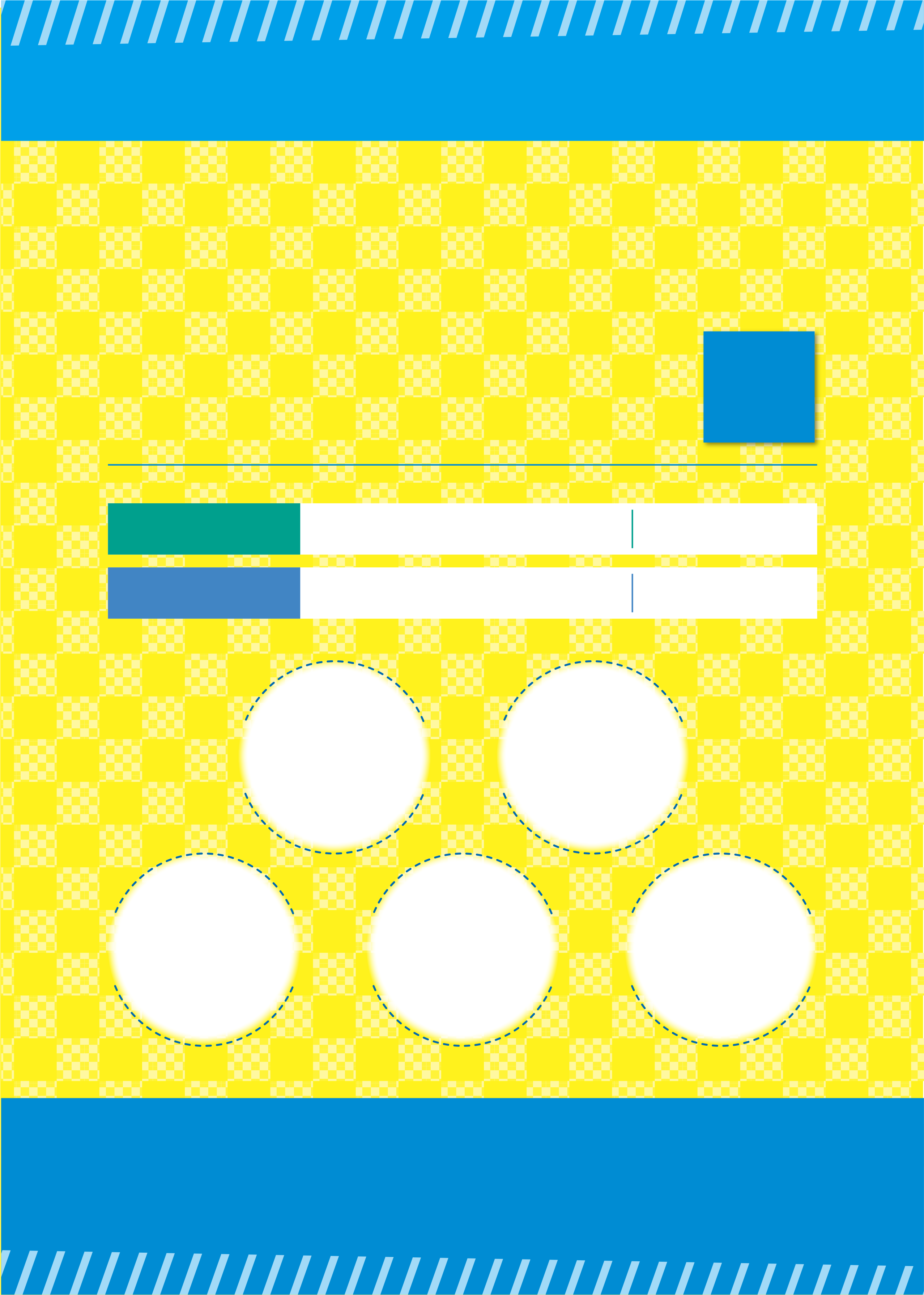 島根県　鳥取・島根広域連携協働事業で検索
※応募の際は、必ず「募集要項」をお読みください。
（募集要項の様式などは島根県ＮＰＯ活動推進室ホームページに掲載しています）
・事業提案関係者による公開プレゼンテーションを行った後、民間の委員で構成する　　　　　　審査委員会で審査を実施し採択事業（１事業）を決定します。
・「事業提案書」の作成等について疑問点がある場合は、下記連絡先までお問い合わせください。
【連絡先】島根県環境生活部環境生活総務課NPO活動推進室　　電話：0852-22-6099
詳細はこちらをご覧ください。https://www.pref.shimane.lg.jp/admin/nonprofit/